Experimental Observation of Nonlocal Electron Thermal Transport in NSTX RF-heated L-mode plasmas, Y. Ren et al. (EX/P6-43)
Observation made around RF cessation in 300 kA RF-heated L-mode plasmas
Turbulence and Âe seem not be driven by local Te and Ti gradient
After the RF cessation: <~7 times drop in the high-k spectral power and about a factor of 2 decrease in Âe
Turbulence reduction on 0.5-1 ms time scale much smaller than confinement time
Te and Ti profiles showing little change before and right after the RF cessation
Right before the RF cessation
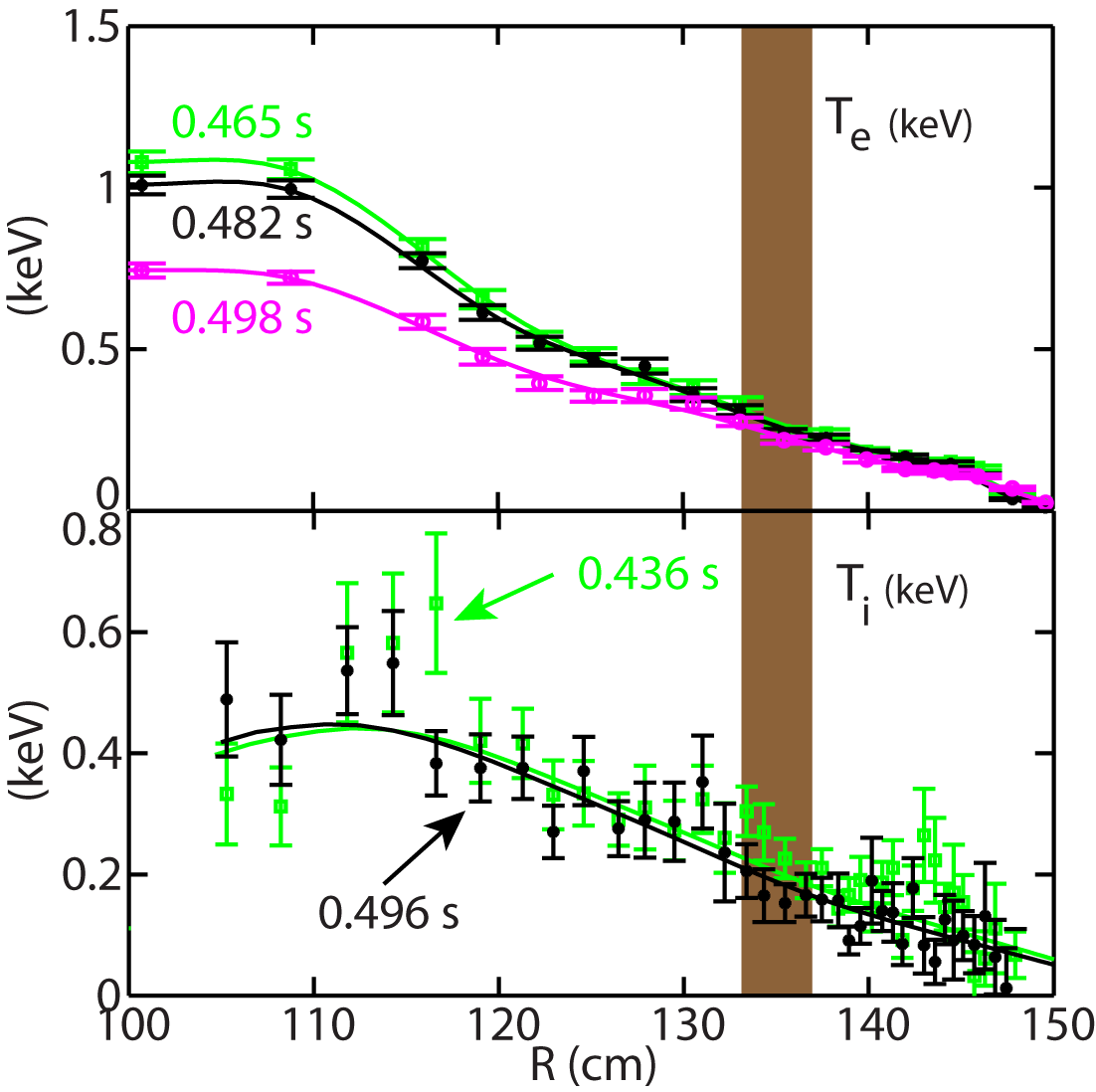 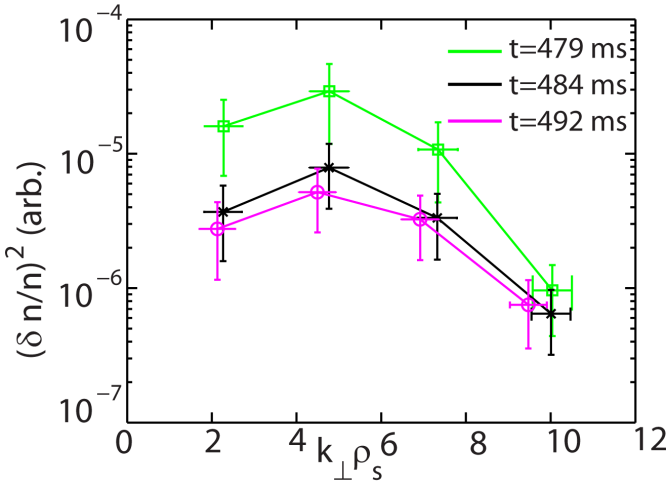 Before the RF cessation
High-k measurement region
High-k spectra measured by a collective microwave scattering system
r/a~ 0.57-0.63
Right after the RF cessation
Right after the RF cessation
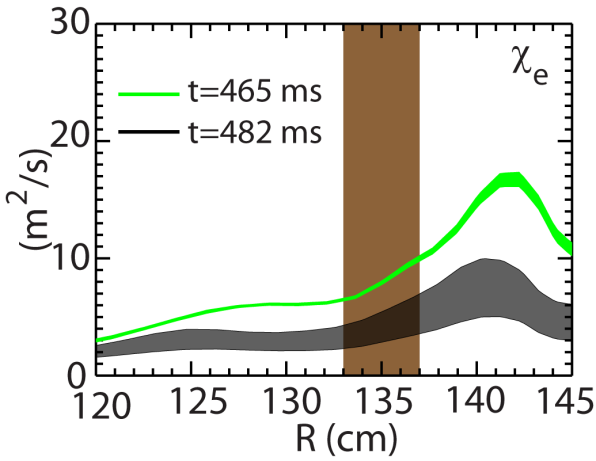 Before the RF cessation
Electron thermal diffusivity from power balance analysis
Right after the RF cessation